Title Slide (Arial, 32-point)
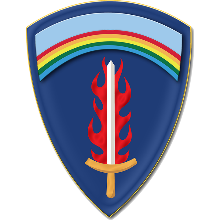 Additional information placed in this section as necessary
Title (Arial, 32-point)
SUBTITLE (Arial, 28-point)
MAIN BULLETS (Arial, 24-point)
SUB-BULLETS (Arial, 18-point)
Use this Template for Table of Contents and for section/chapter transitions
Use bold, black font for titles and bullets
The USAREUR crest is in the upper-left corner
The title of the briefing goes in the lower-right corner in Arial, 9-point, bold, italics
The date of the briefing also goes in the lower-right corner after the briefing title (for example: As of 18 Jan 18) in Arial, 9-point
The slide page-number is included automatically starting on slide 2
Complete basic information on slides 1, 2, and 3 if required (that is, title at the top of the slide, title of briefing at the bottom of the slide, and date of briefing in the lower right corner of the slide)
After completing the basic information, copy and paste slide 2 or 3 to create new slides



POC name and
Military telephone number                                                                                                
(only on page 2)
Title (Arial, 32-point)
MAIN BULLETS (Arial, 24-point)
SUB-BULLETS (Arial, 18-point)
Use this template for second and subsequent pages within a section/chapter
Use bold, black font for titles and bullets
The USAREUR crest is in the upper-left corner
The title of the briefing goes in the lower-right corner in Arial, 9-point, bold, italics
The date of the briefing also goes in the lower-right corner after the briefing title (for example: As of 18 Jan 18) in Arial, 9-point
Complete basic information on slides 1, 2, and 3 as required (that is, title at the top of the slide, title of briefing at the bottom of the slide, and date of briefing in the lower right corner of the slide)
After completing the basic information, copy and paste slide 2 or 3 to create new slides